PHY 742 Quantum Mechanics II
12-12:50 AM  MWF  Olin 107
Plan for Lecture 1

Structure of the course
Review of main concepts from Quantum Mechanics I
Preview of topics for Quantum Mechanics II
Topic for today – Approximations for stationary quantum systems
Reading:   Chapter 12 in Carlson’s textbook
1/10/2022
PHY 742 -- Lecture 1
1
https://users.wfu.edu/natalie/s22phy742/
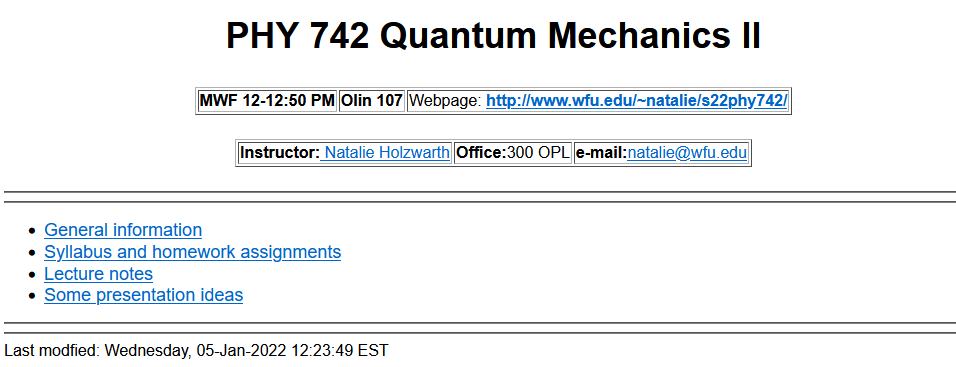 1/10/2022
PHY 742 -- Lecture 1
2
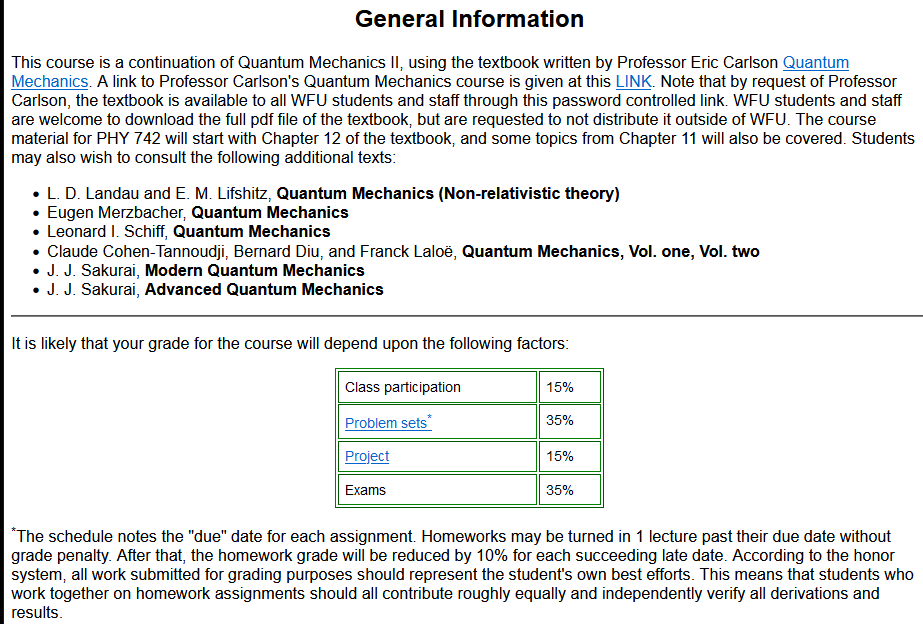 1/10/2022
PHY 742 -- Lecture 1
3
https://users.wfu.edu/ecarlson/quantum/index1.html
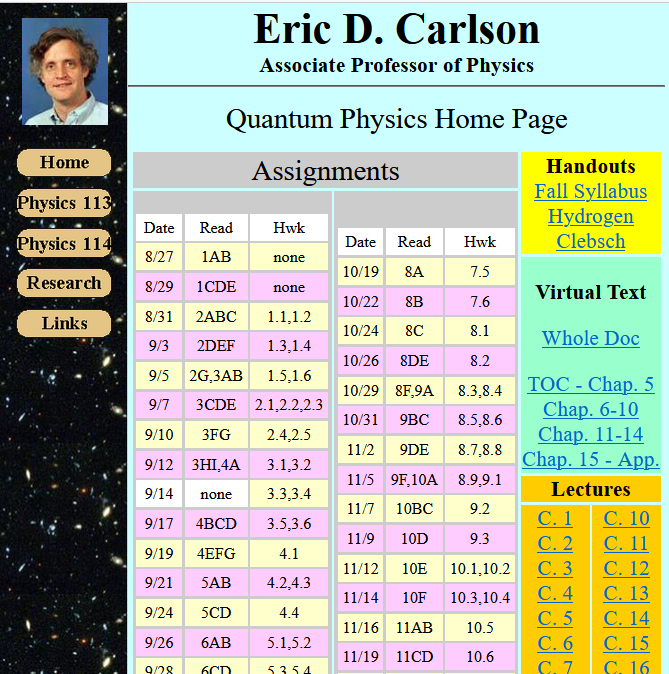 1/10/2022
PHY 742 -- Lecture 1
4
Tentative additional information –
     Mon Jan 17 – MLK Holiday
     Spring break  March 5-13
     Mid term grades due March 7
APS March meeting March 14-18   (no class)
Fri April 15 – Good Friday Holiday
Thurs Apr 21 – Student wellness day  (no class) 
Wed Apr 27 – Last day of class 
Apr 29-May 6 – Final exams
Particular for QM II:
Where/how to share supplemental texts?
Presentations -- how to interface with PHY 712?
1/10/2022
PHY 742 -- Lecture 1
5
Summary of topics covered in Quantum Mechanics I
1/10/2022
PHY 742 -- Lecture 1
6
Topics for Quantum Mechanics II
Single particle analysis
Time independent perturbation methods – EC  Chap. 12, 13
Scattering of a particle from a spherical potential – EC Chap. 14
Single electron states of a multi-well potential  molecules and solids – EC Chap. 2,6
Feynman path integral formalism – EC Chap. 11 C
Time dependent perturbation methods – EC  Chap. 15
Relativistic effects and the Dirac Equation – EC Chap. 16

Multiple particle analysis
Quantization of the electromagnetic fields – EC Chap.  17
Photons and atoms – EC Chap. 18
Multi particle systems;  Bose and Fermi particles – review EC Chap. 10
Multi electron atoms and materials
Hartree-Fock approximation
Density functional approximation
1/10/2022
PHY 742 -- Lecture 1
7
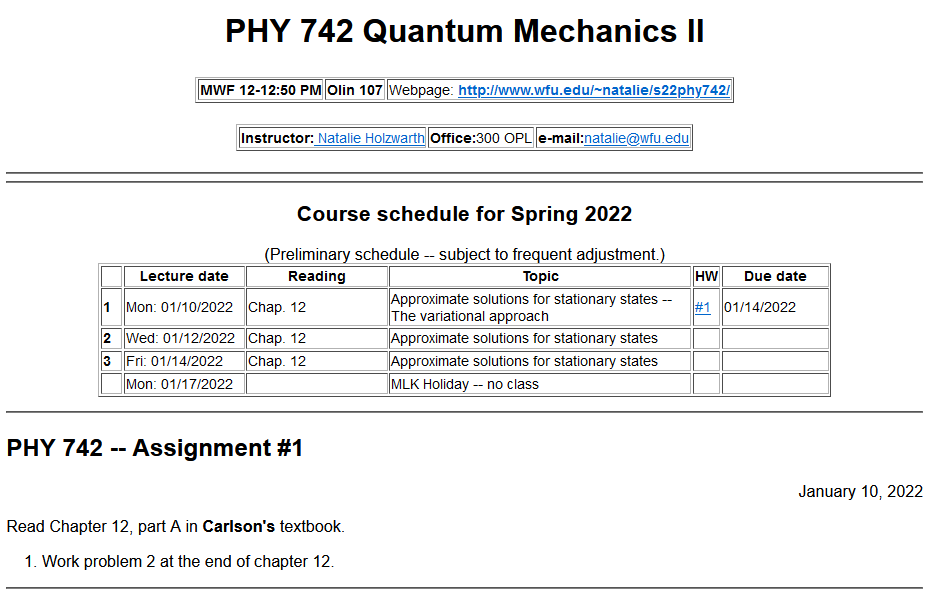 1/10/2022
PHY 742 -- Lecture 1
8
Variational methods for estimating the lowest energy eigenstate of a quantum mechanical system
Energy eigenvalue
Hermitian operator representing the Hamiltonian of the system
1/10/2022
PHY 742 -- Lecture 1
9
1/10/2022
PHY 742 -- Lecture 1
10
Significance of this inequality --
The inequality motivates a class of estimation methods known as variational methods to converge to the ground state energy E0 and the corresponding ground state probability amplitude.
1/10/2022
PHY 742 -- Lecture 1
11
1/10/2022
PHY 742 -- Lecture 1
12
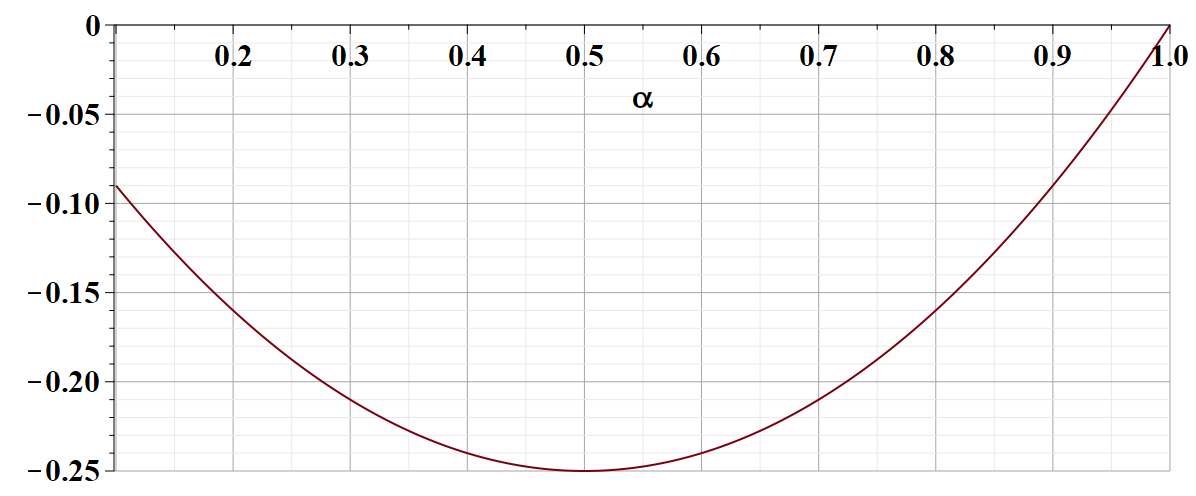 What is the significance of this result?
1/10/2022
PHY 742 -- Lecture 1
13
Review -- Quantum mechanics of the hydrogen atom
z
re
RN
y
x
1/10/2022
PHY 742 -- Lecture 1
14
Quantum mechanics of the hydrogen atom
z
In center of mass coordinates
r
y
x
1/10/2022
PHY 742 -- Lecture 1
15
1/10/2022
PHY 742 -- Lecture 1
16
1/10/2022
PHY 742 -- Lecture 1
17
1/10/2022
PHY 742 -- Lecture 1
18
1/10/2022
PHY 742 -- Lecture 1
19
Example of normalized radial functions Rnl(r):
1/10/2022
PHY 742 -- Lecture 1
20
Hydrogen radial wavefunctions
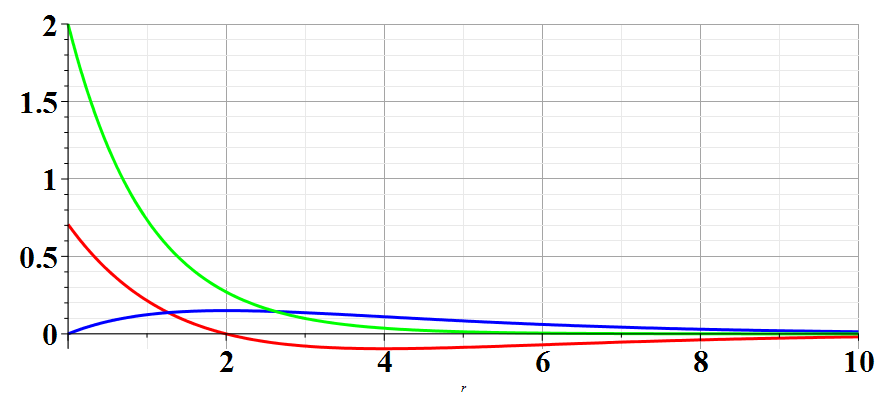 R10
R20
R21
1/10/2022
PHY 742 -- Lecture 1
21
Note that for the variational method, if we are so lucky as to use the correct shape function for our trial, we find the exact solution – in this case for the ground state of a hydrogen atom when we used an exponential form.
On the other hand, the variational method is still quite powerful even if we do not use the correct shape function for our trial.    This is illustrated in the following example when we use a Gaussian shape function.
1/10/2022
PHY 742 -- Lecture 1
22
Note that this is your homework problem.
1/10/2022
PHY 742 -- Lecture 1
23
Example --
Unlike the case of a H atom, this Hamiltonian cannot be solved analytically.
1/10/2022
PHY 742 -- Lecture 1
24
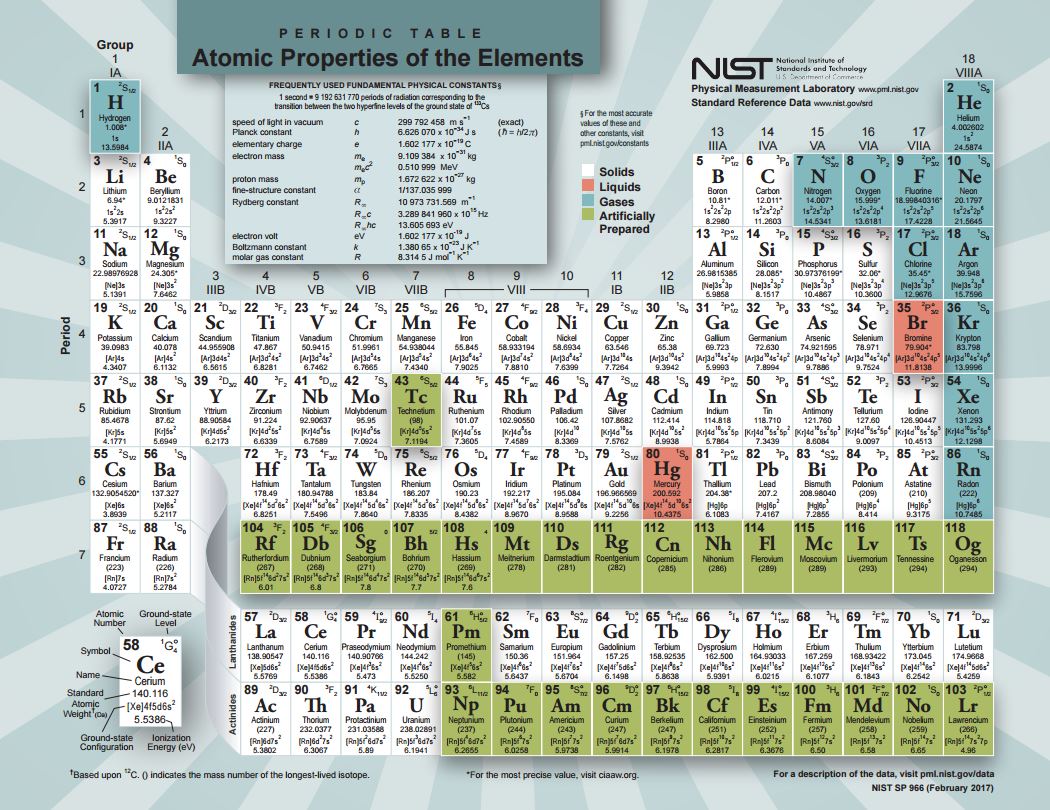 1/10/2022
PHY 742 -- Lecture 1
25
Back to estimate of wavefunction for He atom
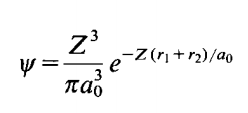 Trial function for this case:
Here Z is a variational parameter
1/10/2022
PHY 742 -- Lecture 1
26
Some details
1/10/2022
PHY 742 -- Lecture 1
27
More details
=0
1/10/2022
PHY 742 -- Lecture 1
28
More details
1/10/2022
PHY 742 -- Lecture 1
29
More details
Useful identity:
1/10/2022
PHY 742 -- Lecture 1
30
More details
Consistent with earlier slides --
1/10/2022
PHY 742 -- Lecture 1
31
1/10/2022
PHY 742 -- Lecture 1
32